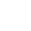 Generalization Principle
A Course in Business Ethics
Module 6
John HookerCarnegie Mellon University
May 2022
Ethical principles
We must have principles for resolving issues in an objective way.
Otherwise we can rationalize anything.
Generalization principle
Utilitarian principle
Autonomy principle
2
Basic assumptions
Universality of reason
You don’t get to have your own logic.
Acting for reasons
Freely chosen action is based on a rationale.
3
Basic assumptions
Universality of reason
You don’t get to have your own logic.
Acting for reasons
Freely chosen action is based on a rationale.
This is the deontological approach to ethics.
Deontology = What is required.
Ethical principles represent what is required for the possibility of free action.
4
Universality of reason
What is rational does not depend on who I am.
I don’t get to have my own logic.
The assumption underlies science and all forms of rational inquiry.
Ethics assumes nothing more.
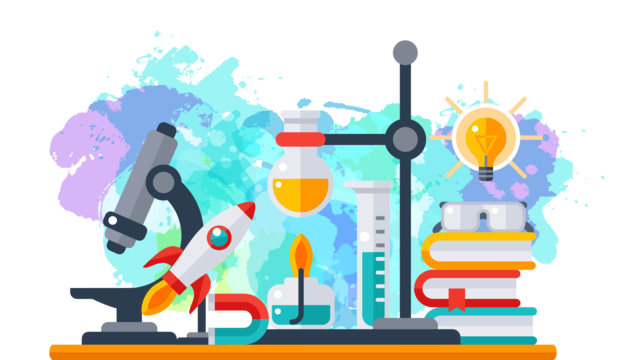 5
Acting for reasons
Basic premise:  We always act for a reason.
Every action has a rationale.
Why?  
This is how we distinguish freely chosen action from mere behavior.
An MRI machine can detect our decisions before we make them.  
If decisions are determined by biological causes, how can they be freely chosen?
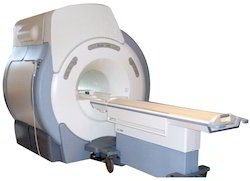 6
Acting for reasons
Solution:
Free chosen actions have two kinds of explanation:
A biological cause 
A rationale provided by the agent
For example:
A hiccup has only a biological explanation.Not a freely chosen action.
Drinking water to stop hiccups has2 explanations: a biological cause and a rationale.  A freely chosen action.
7
Acting for reasons
Dual standpoint theory
Originally proposed by Immanuel Kant.
Grundlegung zur Metaphysik der Sitten (1785) 
Recent versions: Nagel (1986), Korsgaard (1996), Nelkin (2000), Bilgrami (2006).  
Provides a basis for ethics.
Ethical principles are necessaryconditions for the logical coherenceof an action’s rationale.
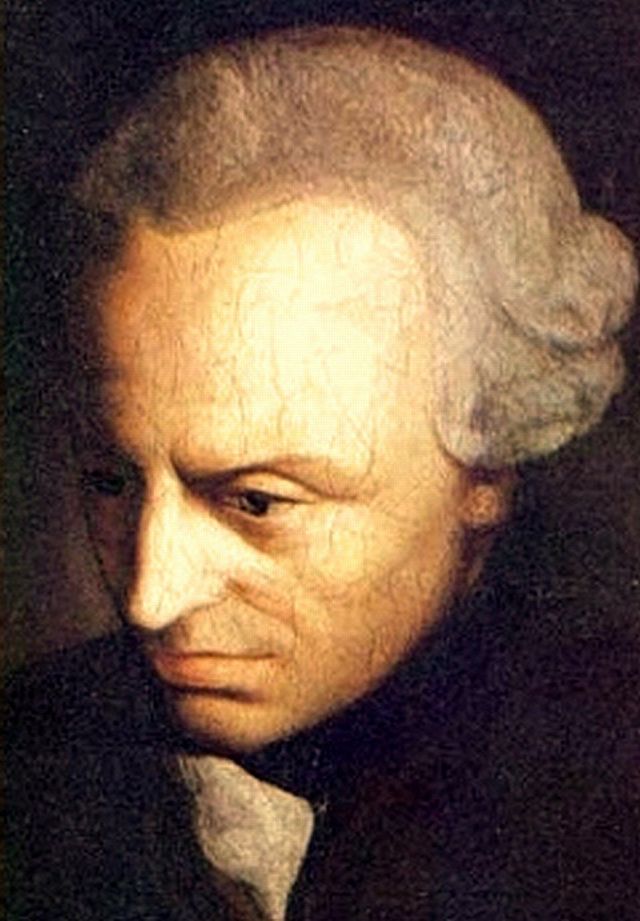 8
Generalization principle
My action has a reason behind it.
Why?  Every action has a rationale.
So if the reason justifies the action for me...
It justifies the action for anyone to whom the reason applies.
Why?  Universality of reason.
9
Generalization principle
Maybe I don’t agree with universality of reason.
Why can’t I say, “My arguments show that cheating is unethical, but others are free to believe something else.”
They are, but I am saying they would be wrong.
That’s what it means to believe that cheating is unethical.
10
Generalization principle
Maybe I don’t agree with universality of reason.
Why can’t I say, “My arguments show that cheating is unethical, but others are free to believe something else.”
They are, but I am saying they would be wrong.
That’s what it means to believe that cheating is unethical.
Suppose I say, “My calculations show that 7 + 8 = 15, but others are free to believe that 7 + 8 is something else.”
They are, but I am saying they would be wrong.
That’s what it means to believe that 7 + 8 = 15.
11
Generalization principle
Example
Suppose I steal a watch from a shop.
I have 2 reasons:
I want a new watch.
I won’t get caught.
Security at the shopis lax.
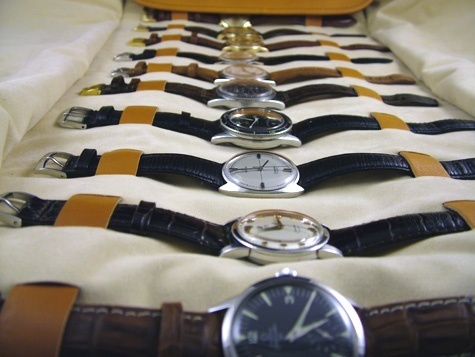 12
Example - Theft
So I am making a decision for everyone:
All who want a watch and think they won’t get caught should steal one.
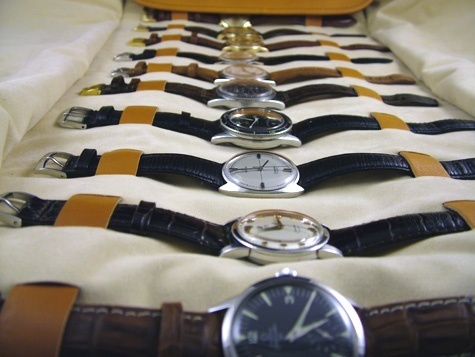 13
Example - Theft
So I am making a decision for everyone:
All who want a watch and think they won’t get caught should steal one.
But I know that if all do this, they will get caught.
The shop will installsecurity.
My reasons will no longer apply
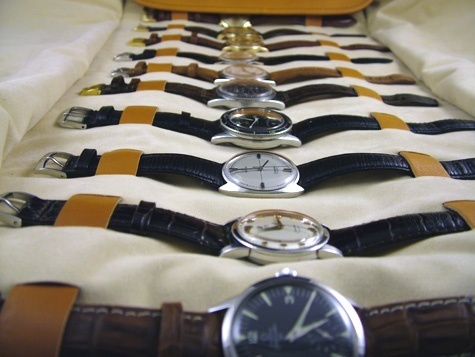 14
Example - Theft
I am not saying that all these people actually will steal watches.
Only that if they did, my reasons would no longer apply.
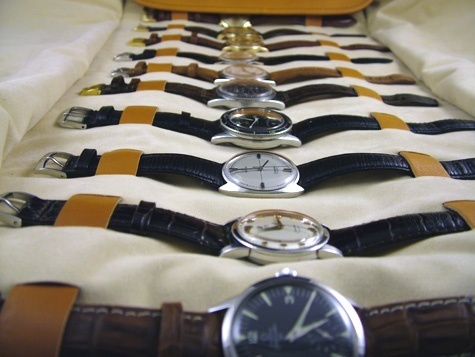 15
Example - Theft
My reasons are inconsistent with the assumption that people will act on them.
I am caught in a contradiction.
I am deciding that these reasons justify theft for me.
But I am not deciding thatthese reasons justify theftfor others.
I can’t have it both ways.
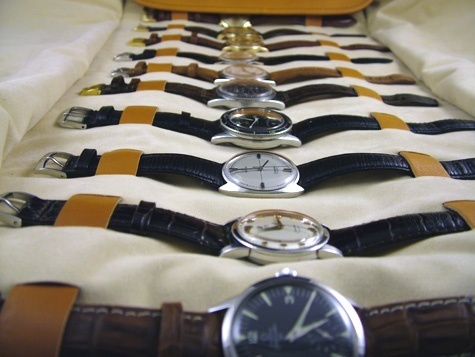 16
Generalization principle
The principle is:
The reasons for an action should be consistent with the assumption that everyone with the same reasons acts the same way.
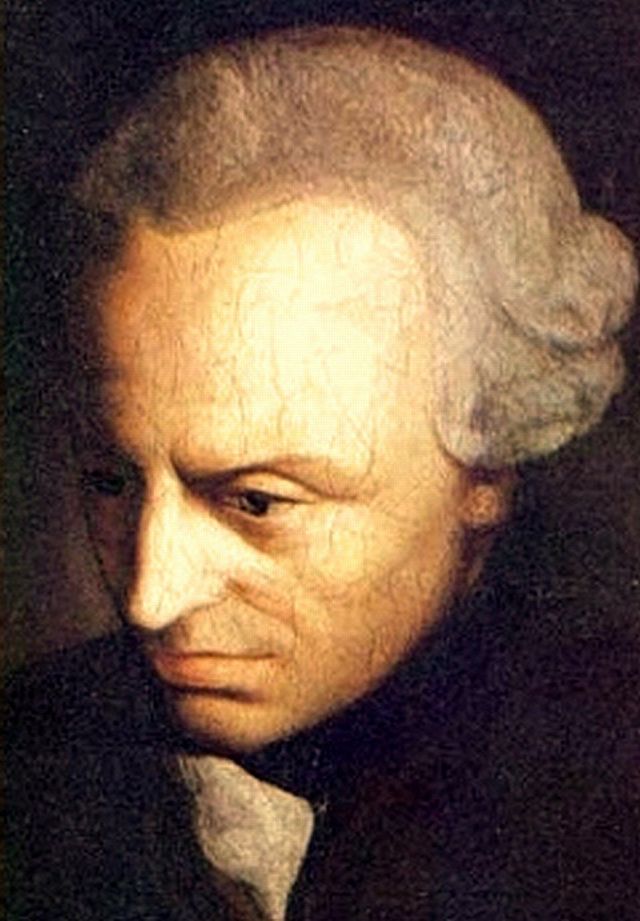 Immanuel Kant, 1724-1804
17
Generalization principle
Or more precisely:
It should be rational for me to believe that the reasons for my action are consistent with the assumption that everyone with the same reasons acts the same way.
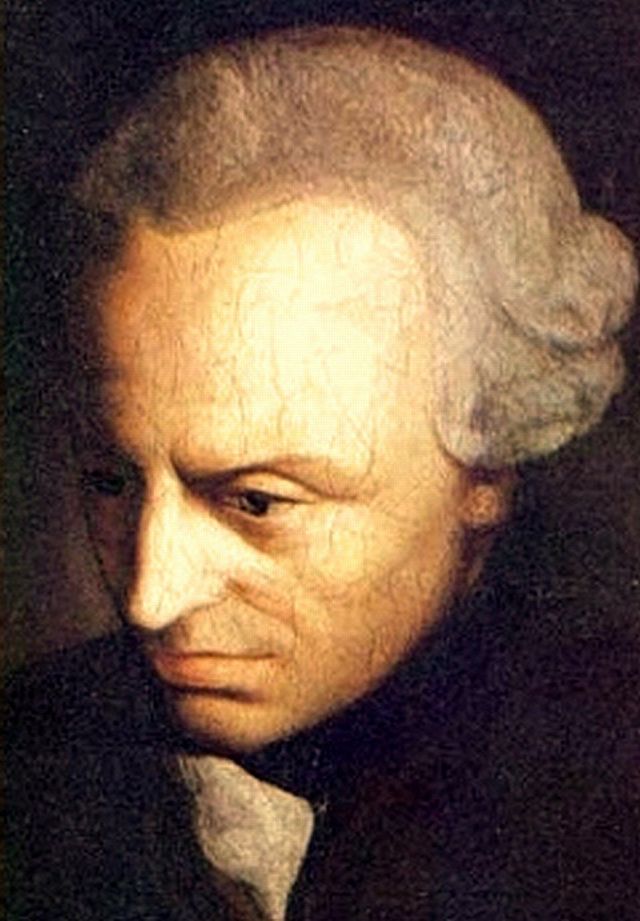 Immanuel Kant, 1724-1804
18
Example - Cheating
What is wrong with cheating on an exam?
My reasons:
I will get a better grade. 
Which means I will get a better job.
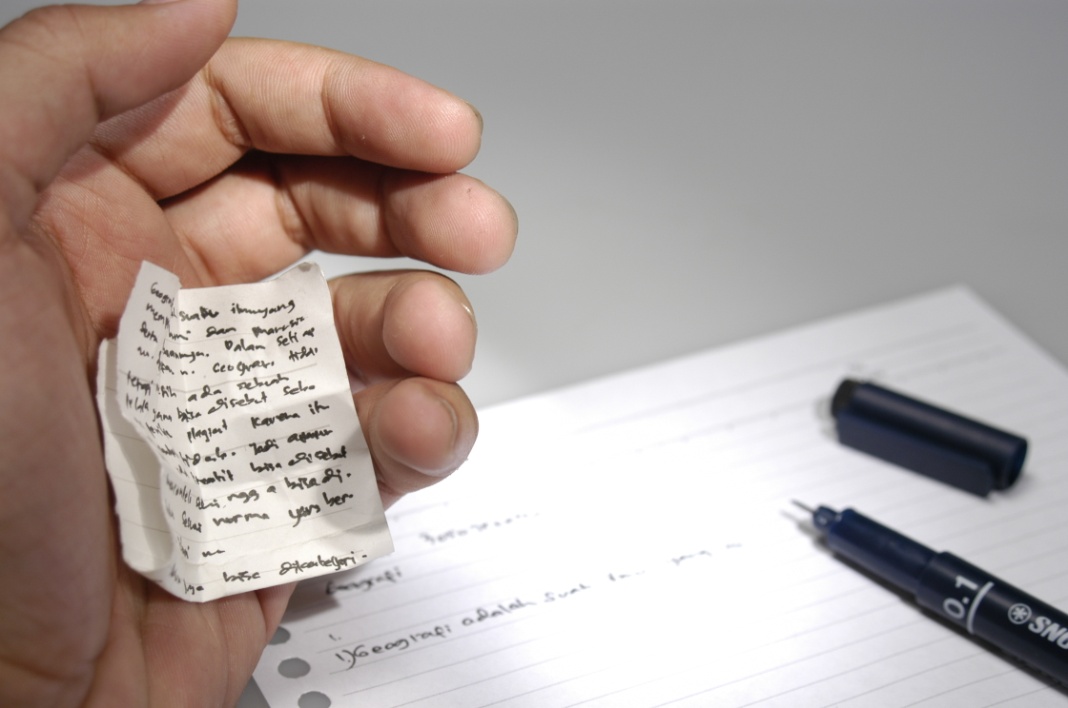 19
Example - Cheating
Nearly all students have these reasons.
If they all cheat…
Everyone willhave a topgrade. 
Good gradeswon’t get mea better job.
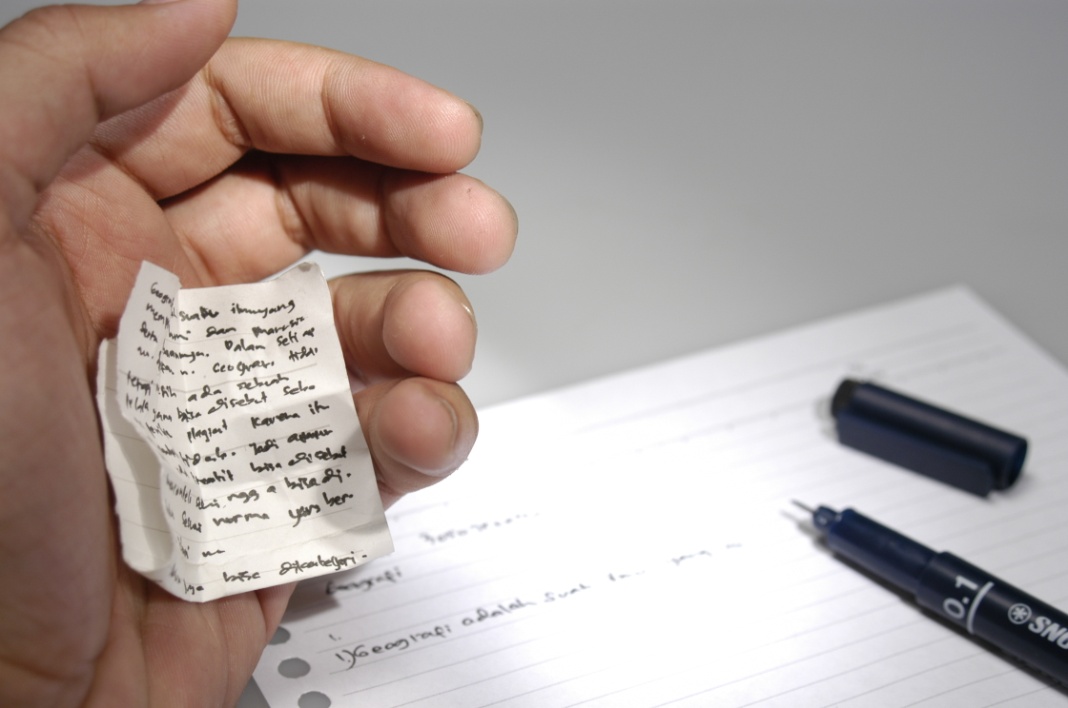 20
Example - Agreements
Breaking an agreement violates generalization principle.
If I break it merely for convenience or profit. 
An agreement (or contract) is a mutual promise.
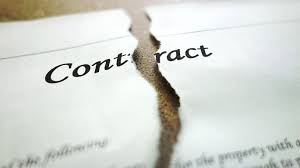 21
Example - Agreements
Suppose everyone broke agreements when convenient.
It would be impossible to make agreements in the first place. 
And therefore impossible to achieve my purposes by breaking them!
The whole point of having an agreement is that you keep it when you don’t want to keep it.
22
Example - Lying
Lying for mere convenience violates the generalization principle.
If the reason for lying implies that people will believe the lie. 
If everyone lied when convenient, no one would believe the lies.
The possibility of communication presupposes a certain amount of credibility.
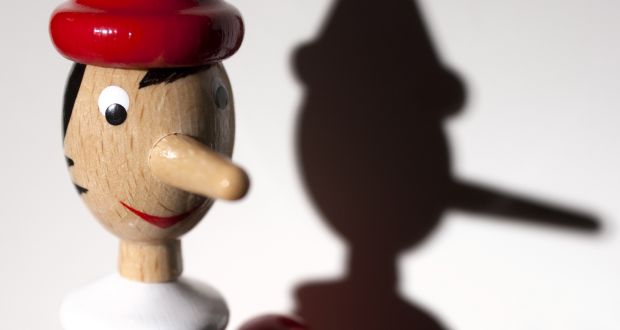 23
Example - Lying
Lying can be generalizable, depending on the reasons.
Workers in an Amsterdamoffice building lied to Nazi police, 1940-42.
They denied knowing thewhereabouts of Anne Frank’sfamily, who they knew werehiding in the building.
Their purpose was to avoidrevealing a Jewish family’s location to the Nazi regime.
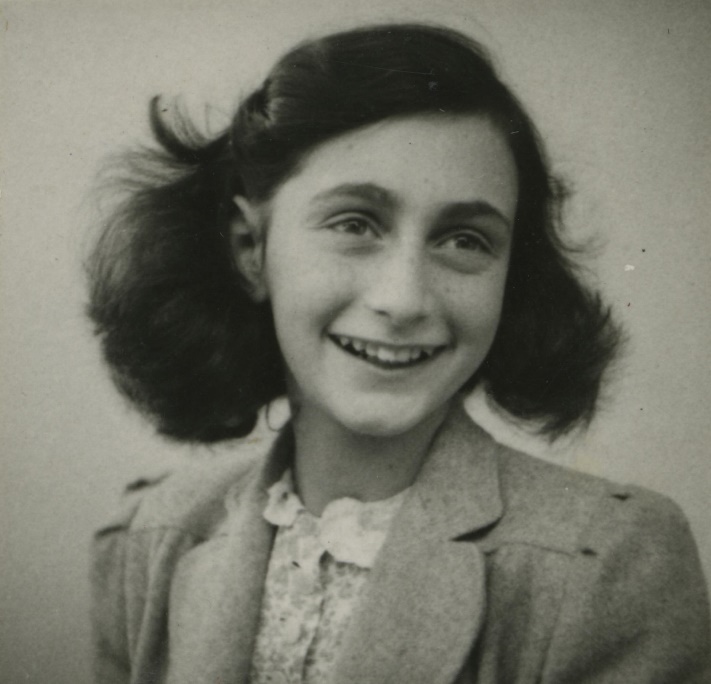 24
Example - Lying
Lying can be generalizable, depending on the reasons.
This is generalizable
If everyone lied to avoid revealing a Jewish family’s location to the Nazi regime, it would still be possible to accomplish this purpose by lying.
It would not be necessary for the police to believe the lies.
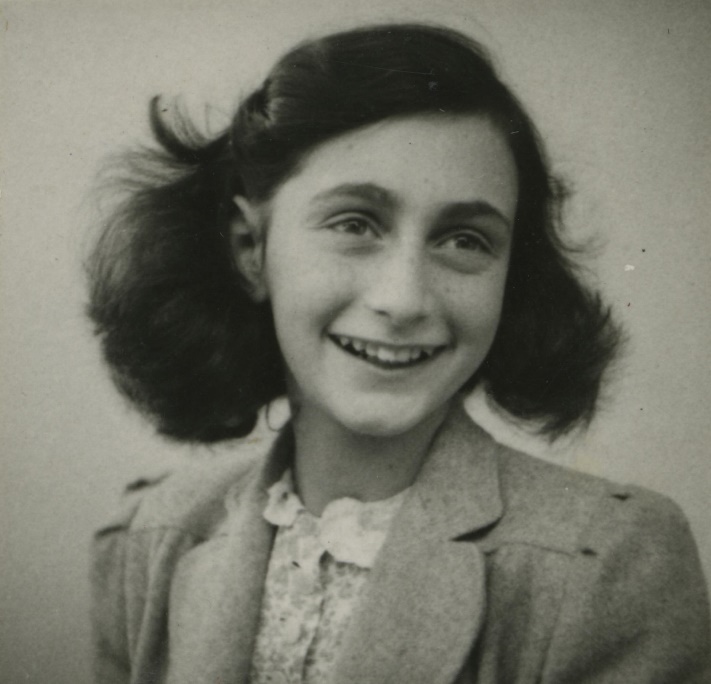 25
Alternate formulations
The generalization principle can be formulated:
It should be rational for me to believe that I could achieve my purposes if everyone with my reasons acted the same way.
I would not achieve my purpose by cheating if everyone cheated to get a better job.
26
Alternate formulations
The principle can also be formulated:
It should be rational for me to believe that the practice or institution that makes achieving my purposes possible would not be undermined if everyone with my reasons acted the same way.
The institution of grades would be undermined if everyone cheated to get a better job.
27
Example - Theft
Suppose I steal whenever it is convenient and profitable for me.  Why is this unethical?
Because it is illegal?  
Suppose it were legal.  Would this make it OK?
28
Example - Theft
Suppose I steal whenever it is convenient and profitable for me.  Why is this unethical?
Because it is illegal?  
Suppose it were legal.  Would this make it OK?
It would undermine the institution of property.
I steal something to have possession and use of it.
That is, to make it my property.
If everyone stole for convenience, there would be no institution of property.
When I steal something, others will steal from me 5 minutes later.
29
Example - Deception
One can deceive without lying.
For example, if your doctor deliberately neglects to mention a serious diagnosis.
There is no lying, only deception.
Deception = causing someone to believe something you know is false.
30
Example - Deception
One can deceive without lying.
For example, if your doctor deliberately neglects to mention a serious diagnosis.
There is no lying, only deception.
Deception = causing someone to believe something you know is false.
Deception, merely for convenience, is not generalizable.
It would not deceive if generalized.
31
Getting the reasons right
Gertrude Grosvenor says:
I am stealing a watch because:
I want it.
I can get away with it.
My name is Gertrude Grosvenor
This is generalizable
Only one person in the world has the name Gertrude Grosvenor.
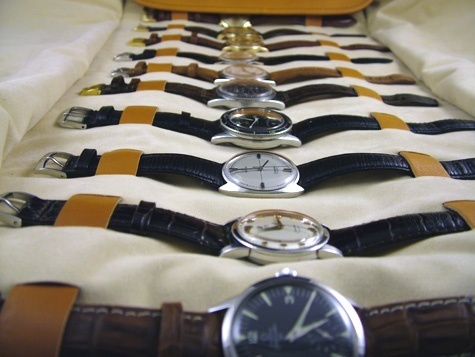 32
Getting the reasons right
Gertrude Grosvenor says:
I am stealing a watch because:
I want it.
I can get away with it.
My name is Gertrude Grosvenor
This is generalizable
Only one person in the world has the name Gertrude Grosvenor.
But her name is not a reason.
She would steal if she learned her name is Genevieve.
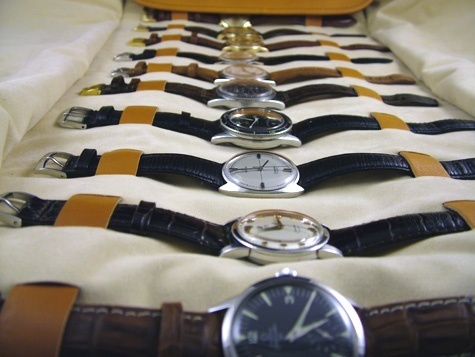 33
Getting the reasons right
The scope of her rationale is too narrow.
Scope = set of circumstancesunder which she would steal
Gertrude’s name is not part of her rationale for stealing.
The stated rationale is too narrow.
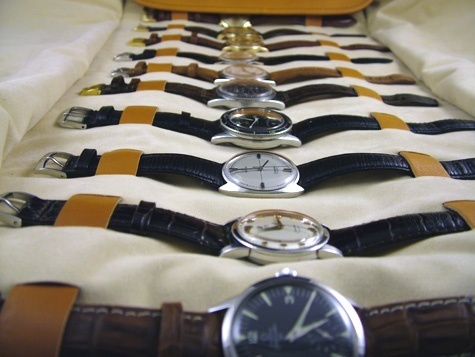 34
Getting the reasons right
The scope of her rationale is too narrow.
Scope = set of circumstancesunder which she would steal
Gertrude’s name is not part of her rationale for stealing.
The stated rationale is too narrow.
The reasons must be seen asindividually necessary and jointly sufficient for the action.
Gertrude’s name is not necessary.
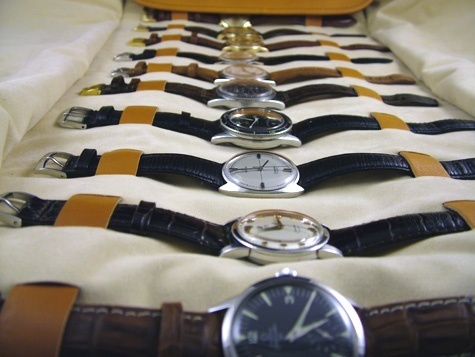 35
Human decision making
A flaw in rationality-based ethics?
Most of our actions are automatic.
We can’t devise a rationale for everything we do.
We are creatures of habit.
This doesn’t mean we are unethical most of the time.
36
Human decision making
A flaw in rationality-based ethics?
Most of our actions are automatic.
We can’t devise a rationale for everything we do.
We are creatures of habit.
This doesn’t mean we are unethical most of the time.
Dual process theory agrees.
System 1 thinking is fast and unconscious.
System 2 thinking is slow and based on conscious reasoning.
We usually rely on System 1.
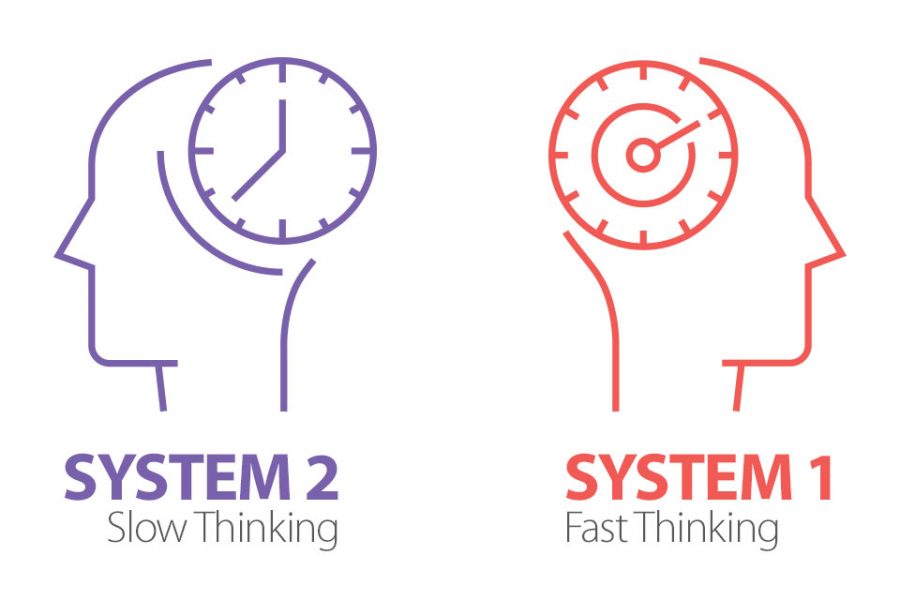 37
Human decision making
Ethicists are well aware of this
Going back at least to Aristotle.
We allows habits to continue.
If I continue smoking, I make a decision not to break the habit.
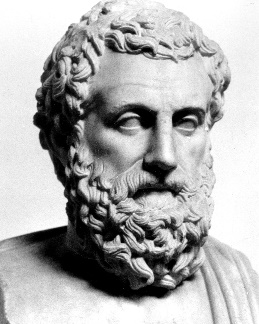 38
Human decision making
Ethicists are well aware of this
Going back at least to Aristotle.
We allows habits to continue.
If I continue smoking, I make a decision not to break the habit.
We can invoke system 2 thinking when needed.
This is where ethics comesinto play.
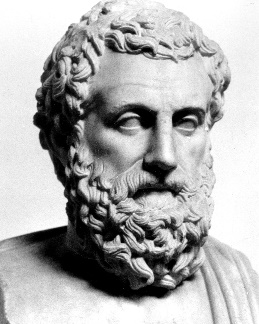 39
Human decision making
This is why business ethics is hard.
It constantly demands System 2 thinking.
We can’t rely on unthinking habit to decide…
Whom to hire or lay off.
When to close a plant.
Whether to sell customer data.
Etc. etc. etc.
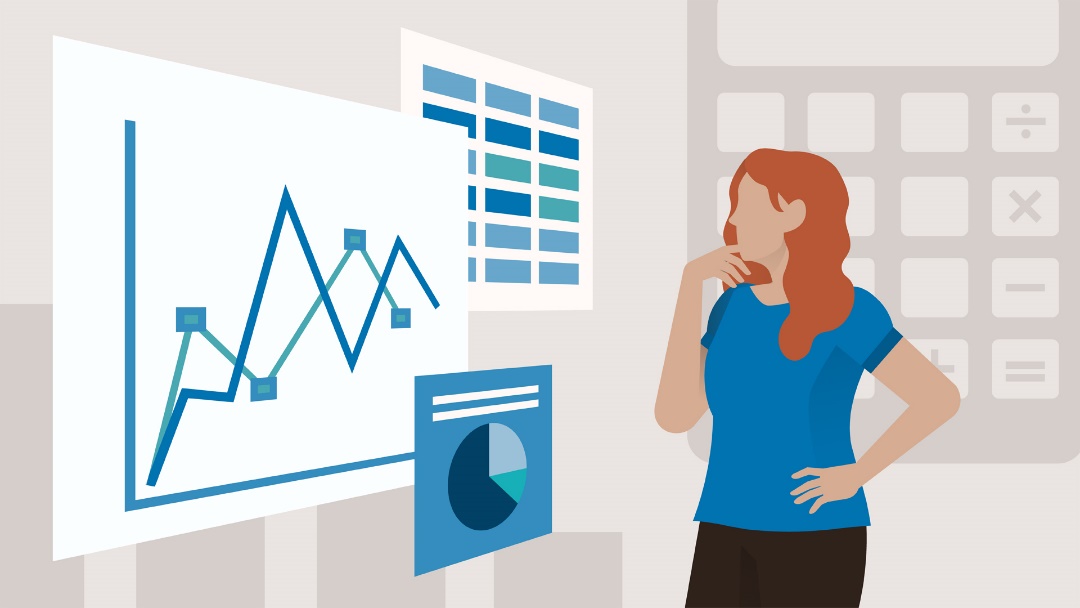 40
Further reading
J. N. Hooker, Taking Ethics Seriously, Taylor & Francis (2018), Chapter 3
J. N. Hooker, Advanced Introduction to Business Ethics, Edward Elgar (2021), Chapter 3
41